Status of High-Resolution ACME V1 Atmosphere
Wuyin  Lin, Shaocheng Xie, Phil Rasch, Po-Lun Ma
With contribution from Y. Qian, H. Wan, S. Klein,  C. Golaz, P. Cameron-Smith, Q. Tang, P. Caldwell, Y. Zhang,  H. Wang, K. Zhang, S. Burrows, B. Singh, J. Bacmeister,  R. Neal, C. Hannay, V. Larson, A. Gettelman, M. Taylor

Acknowledge: Many helps from performance team, particularly Azamat Mametjanov and Patrick Worley.
Outline
Challenges
Current Status
Summary and Future Work
Challenges for High Resolution Tuning
Model physics is yet scale-aware; significant efforts needed to re-tune the model at high-resolution.
Expensive tuning with limited resources and time.
Potential stability issues with substantially increased model resolution.
Model is sensitive to the resolution change
Precip Bias (ACME - GPCP)
ne30L72
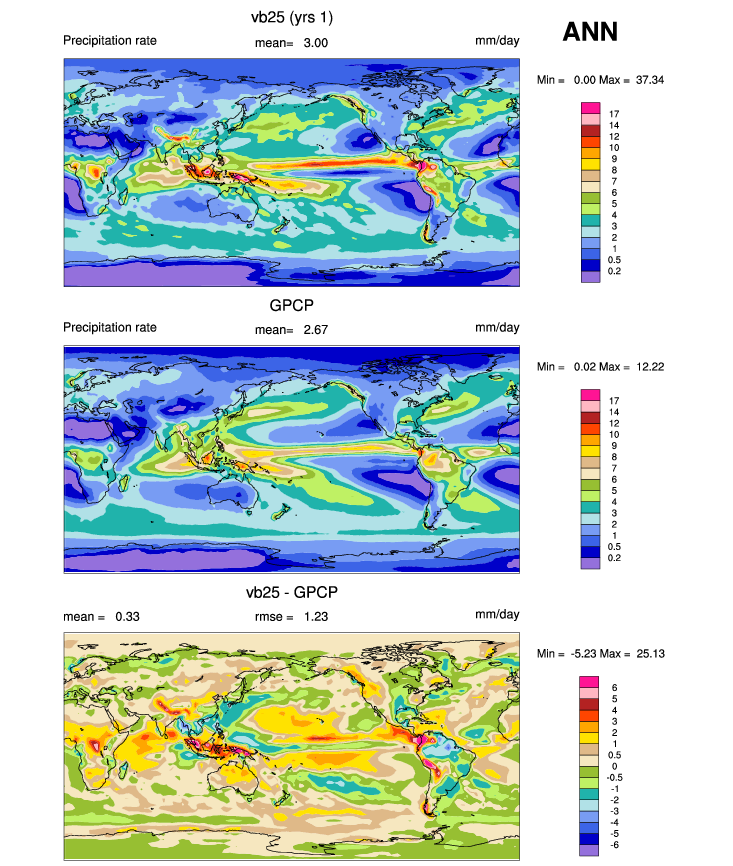 Precip Bias (ACME - GPCP)
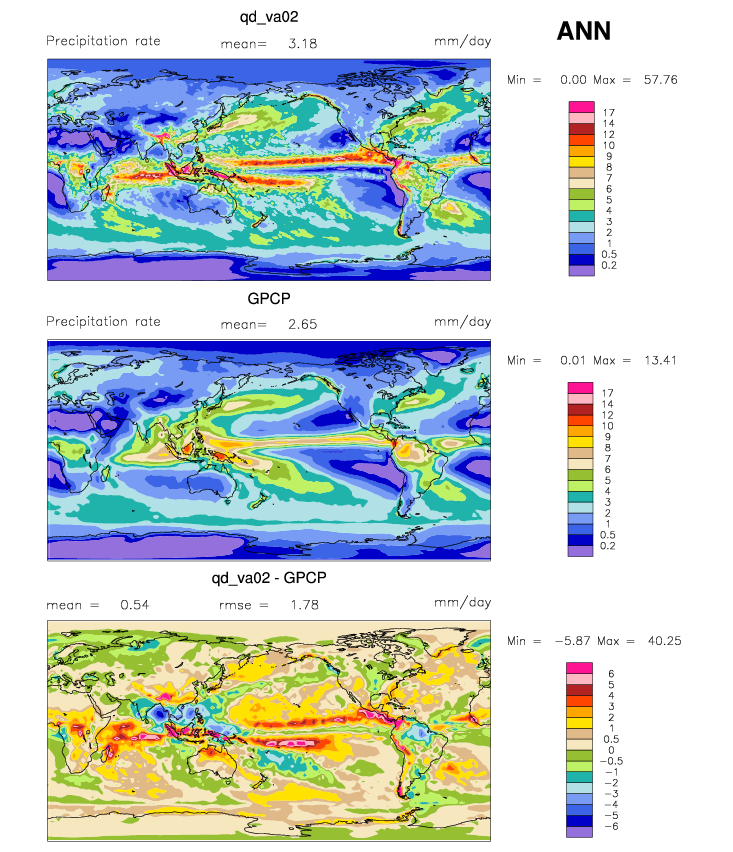 ne120L72
Larger precipitation bias in the tropical ocean
RESTOM > 7w/m2 in AV1C-00 before tuning
Well-Tuned at 1° Needs Re-tuning for 0.25°
OBS
10
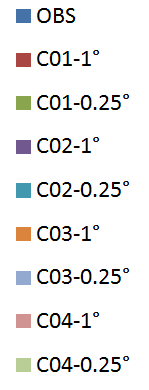 0.250
SWCF (w/m2)
[Speaker Notes: Mean PRECT particularly resistant to tuning]
Contrast of Computational Cost (Theoretically)
The ne30 coupled simulation cost:  ~ 4.2 SYPD on 160 nodes
The ne120 coupled simulation cost: ~ 0.2-0.3 SYPD on 2K nodes

> 100 times more expensive in actual runs
Challenge: How to tune the model at a scale that can barely be afforded to run?
Short-term hindcasts used to effectively gauge the tuning response at high resolution - CAPT
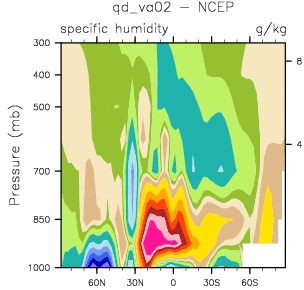 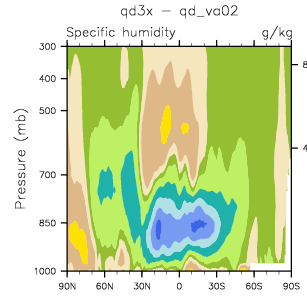 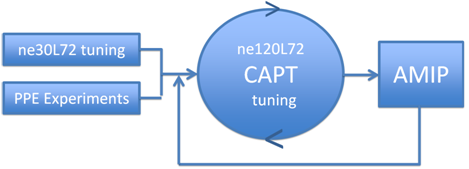 91
CAPT
AMIP
41
18
Walltime
4
Default - NCEP
Tuned - Default
1350 nodes
4050
JJA AMIP
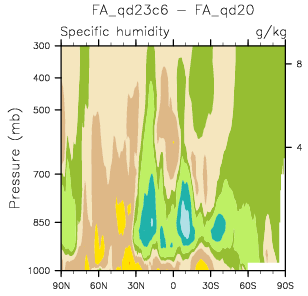 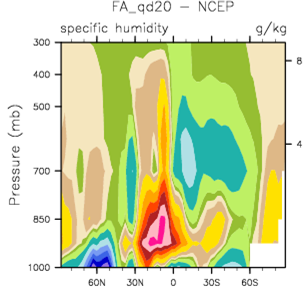 JJA CAPT
Specific Humidity
CAPT: Cloud Associated Parameterization Testbed
[Speaker Notes: The strategy for tuning using CAPT with two major benefits: at a fraction of cost compared to conventional tuning approaches, and capable of capturing the response mostly due to model physics, not only on cloud and precipitation, but also on the feedback on the large scale environment.]
Tuning based on CAPT led to improved climate simulation
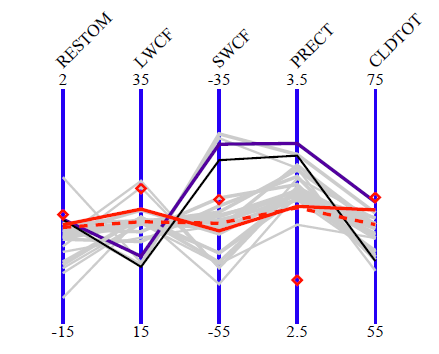 AC03T
CAPTf
AC03
CAPT
AC01
Obs
Global JJA mean stats from CAPT and AMIP runs. AC01 and AC03  use default. CAPTf  and AC03T use same tuning parameters
Current Status
Can the high-res. model run stably?
The answer is YES!
It was an issue and instability could occur long into the simulations, a big uncertainty in tuning process.
Now all known issues resolved. Not a single failure that was revisited does not pass.
Achieved thru bug fix, adjustment in time stepping for dynamics subcycle, and machine specific treatments.
How well is the model tuned?
A robust path has been established, more tunings underway.
LWCF
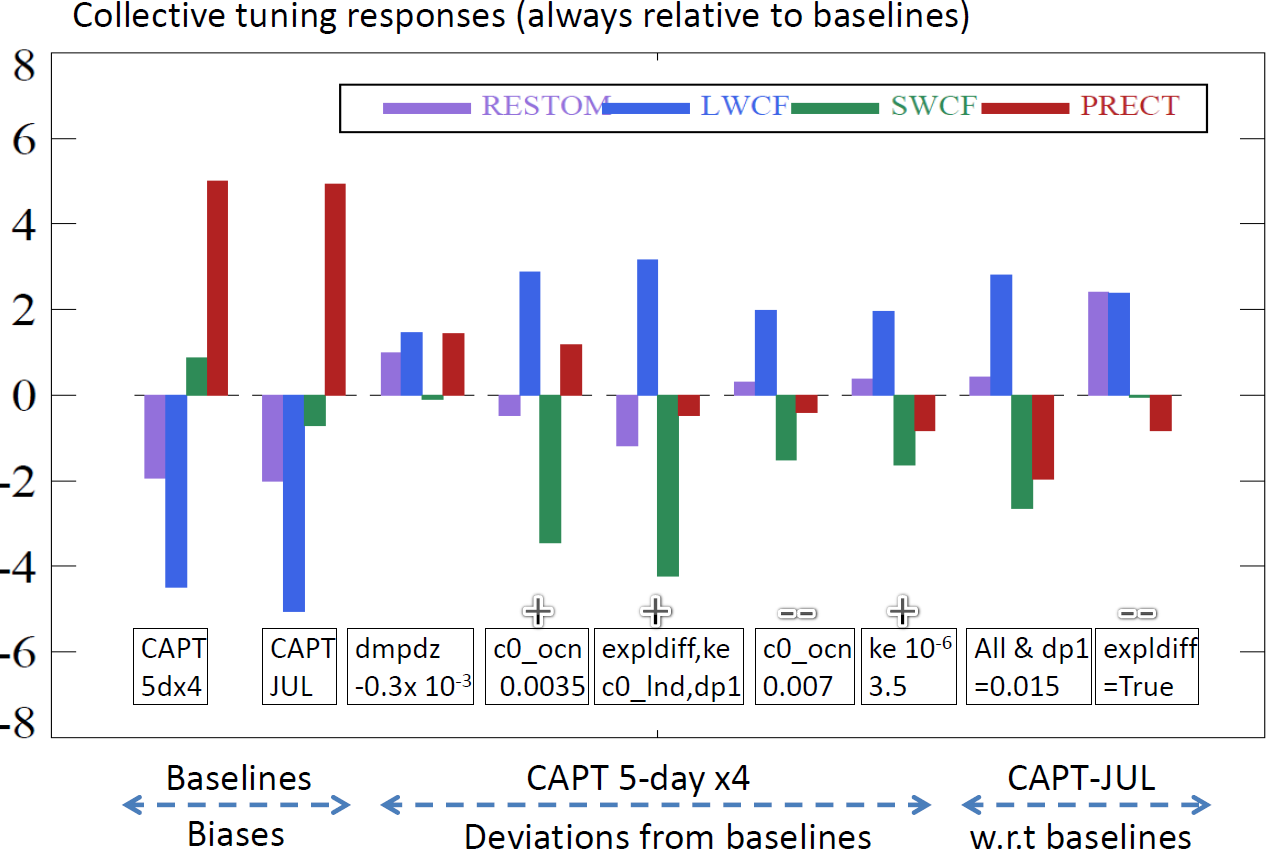 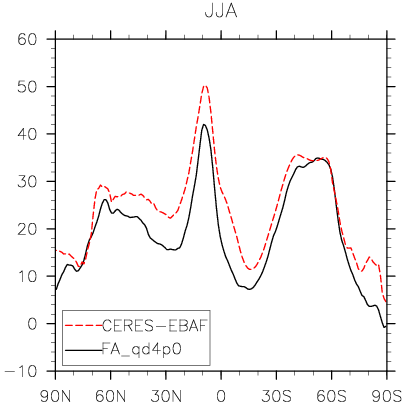 Default 
vs. obs
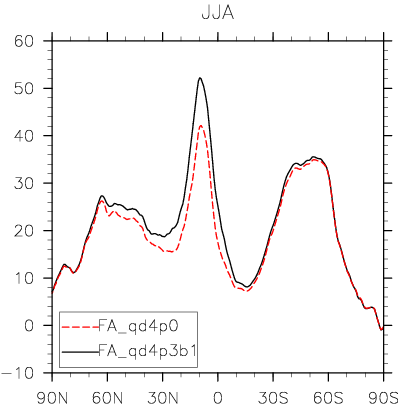 Preliminary tuned vs. 
default
Tuning has reduced large model biases - Precip
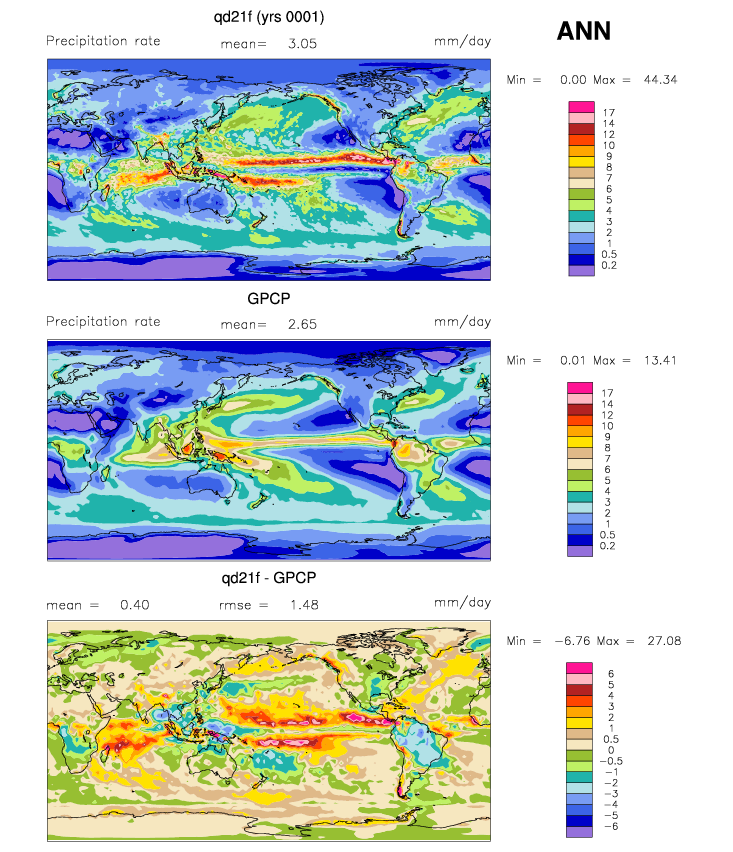 NE120L72
CNTL - GPCP
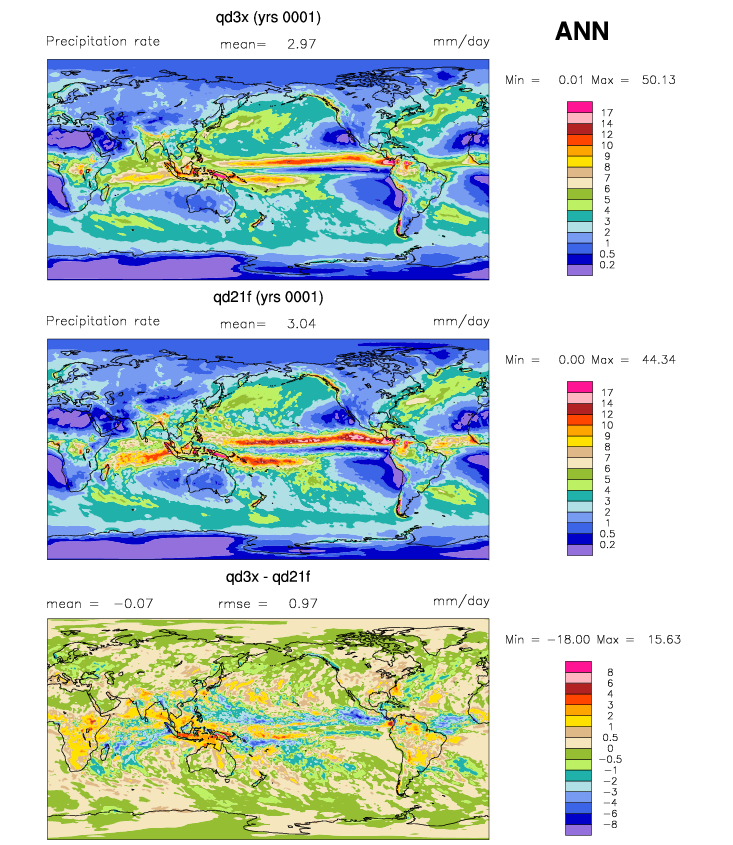 TUNED - CNTL
Model bias has been largely reduced
Summary and Future Work
CAPT centric tuning is efficient and effective for high-resolution ACME model.
Tuning has improved energy budget and hydrologic cycle.
Continue the tuning of V1AC-04P using global and regional metrics.
Thank You!
[Speaker Notes: Evolve with ne30 tuning, guidance from PPE for initial parameter choices; cost saving, opposing season early on as safe guard before completing full long simulations, more manageable turnaround time.]